Poultry Pests
Poultry Insect PestsEctoparasites and Environmental
Ectoparasites
Northern Fowl Mite
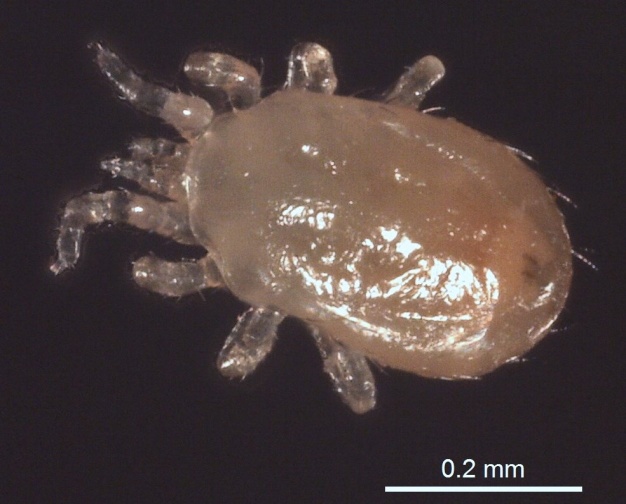 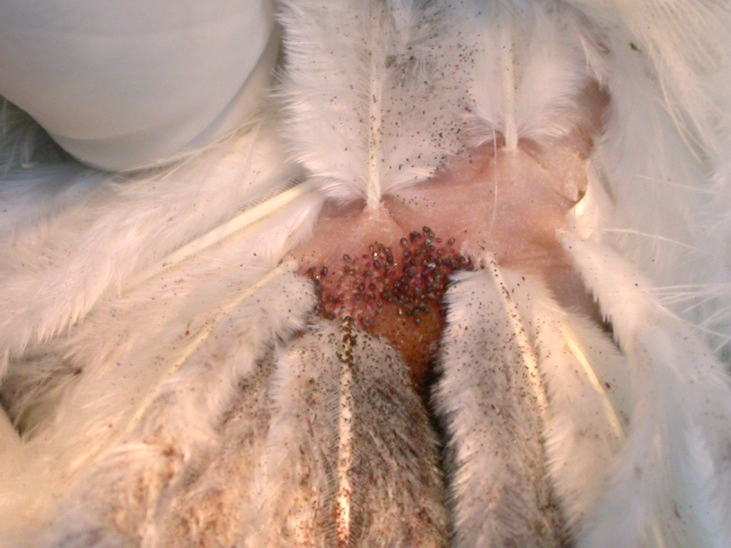 Ectoparasites
Chicken Mite
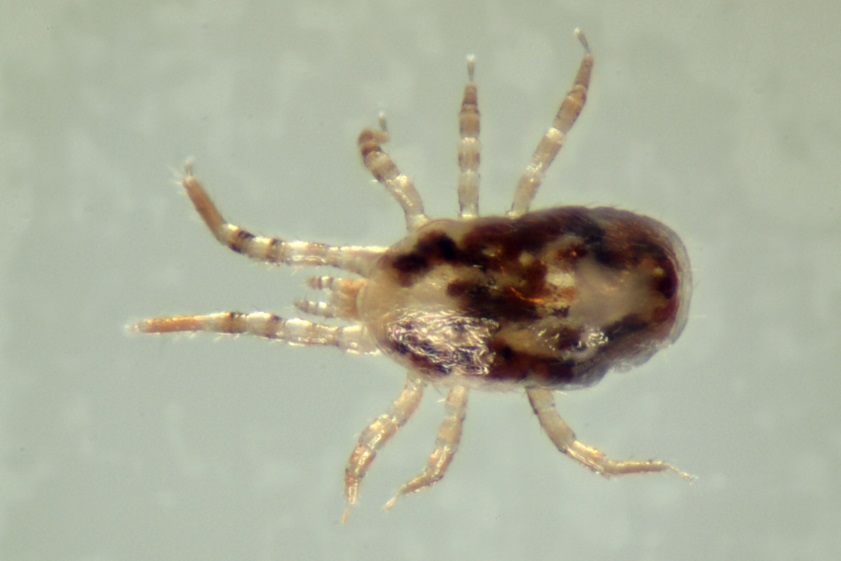 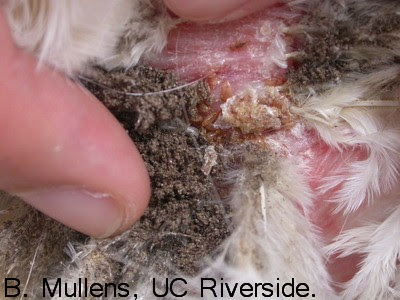 Ectoparasites
Chicken Lice
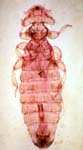 Ectoparasites - Bedbugs
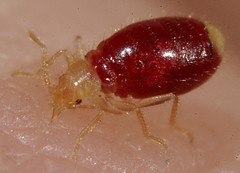 Bed bug adult
Bed bug nymph
Bed bug infestation
Environmental – Insect PestsHouse Fly
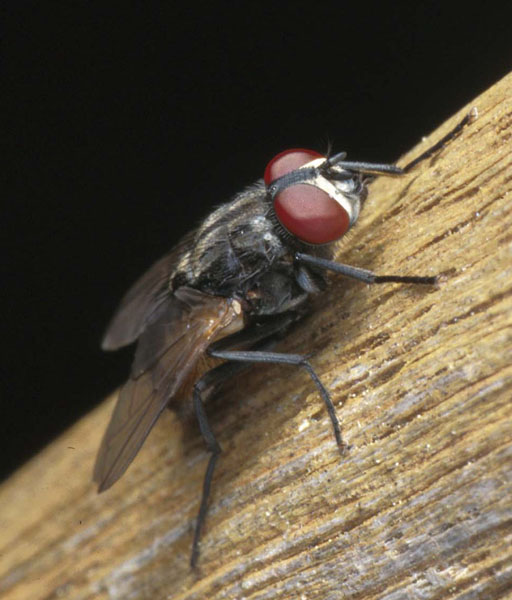 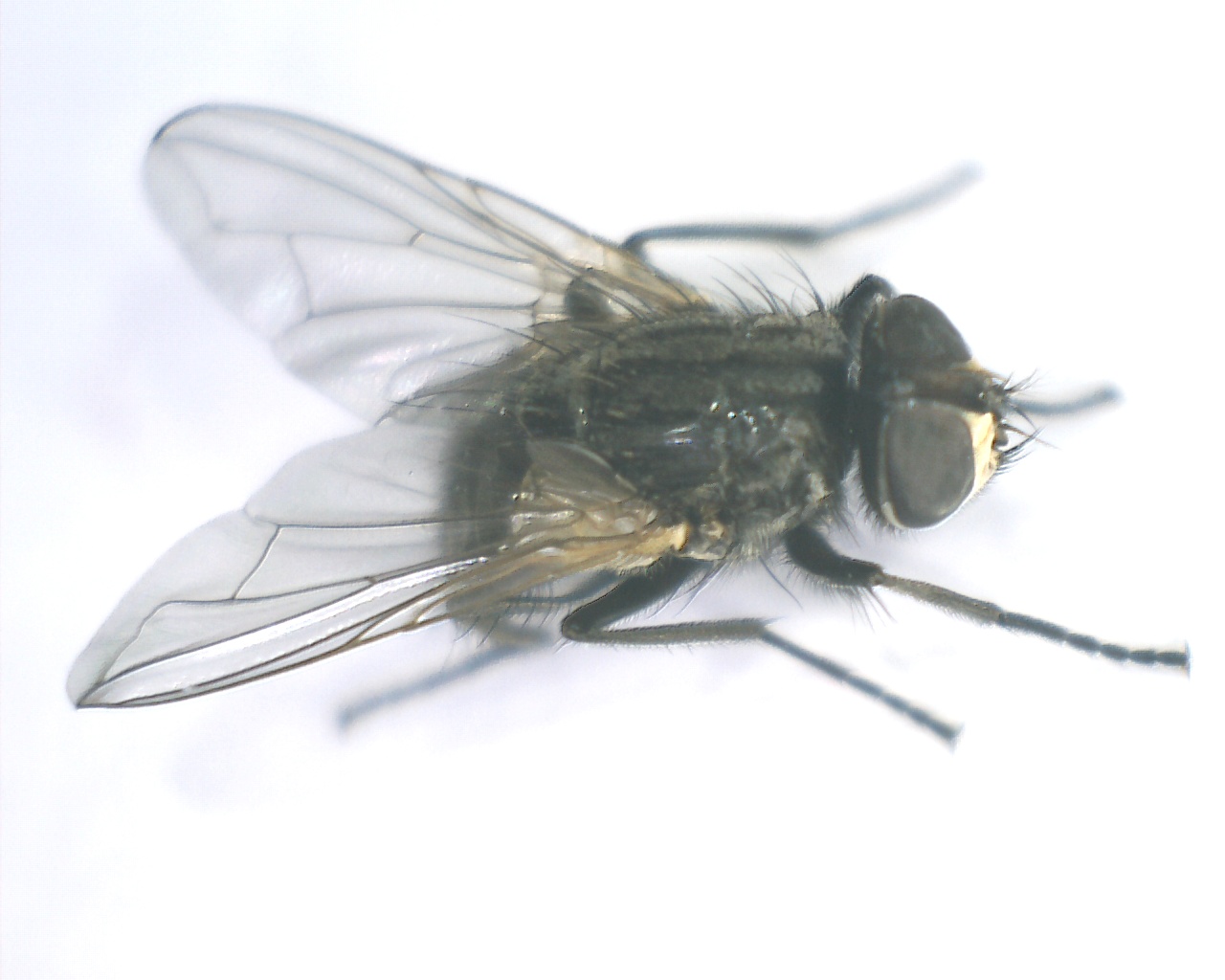 Environmental – Insect PestsHouse flies
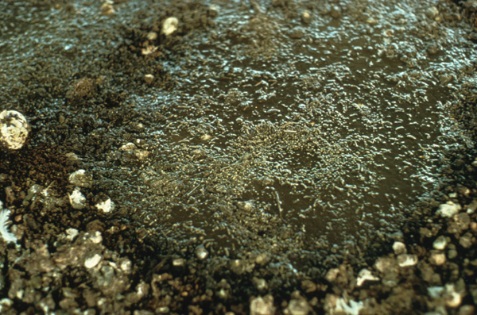 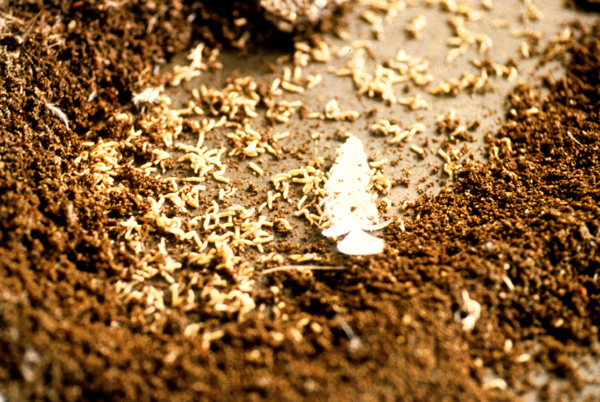 House fly larvae in chicken manure
House fly larvae in wet poultry manure
Environmental – Insect PestsHouse Flies
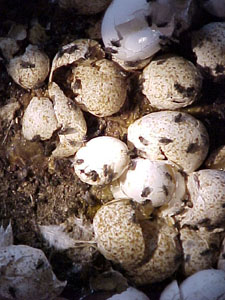 House flies on broken eggs, and fly specking
Environmental - Insects
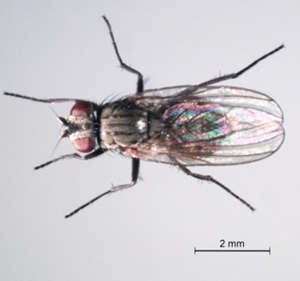 Little House fly
Environmental - Insects
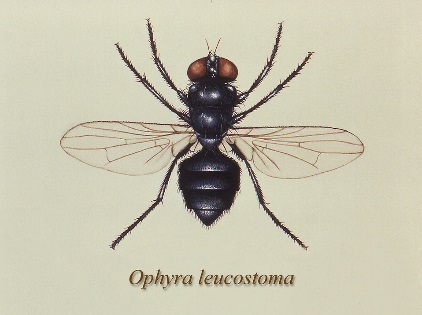 Dump fly or Black Garbage fly
Environmental – Insects
Blow Flies
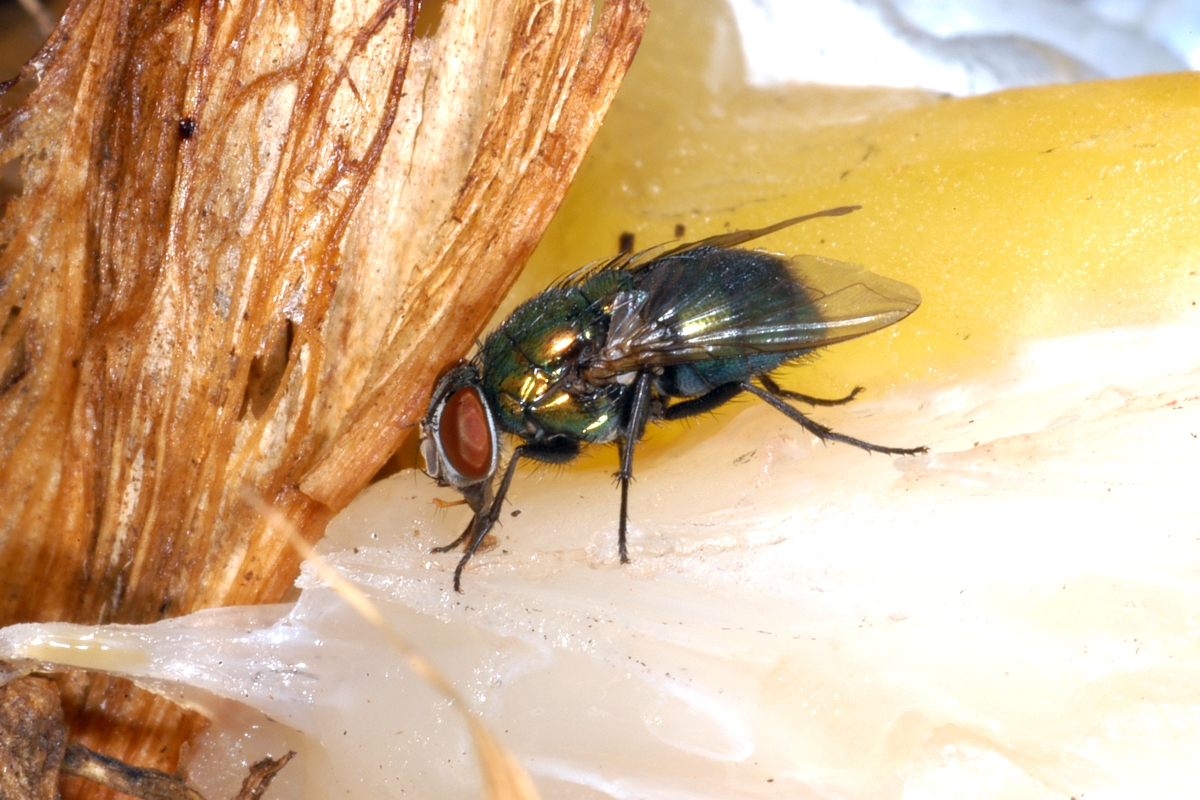 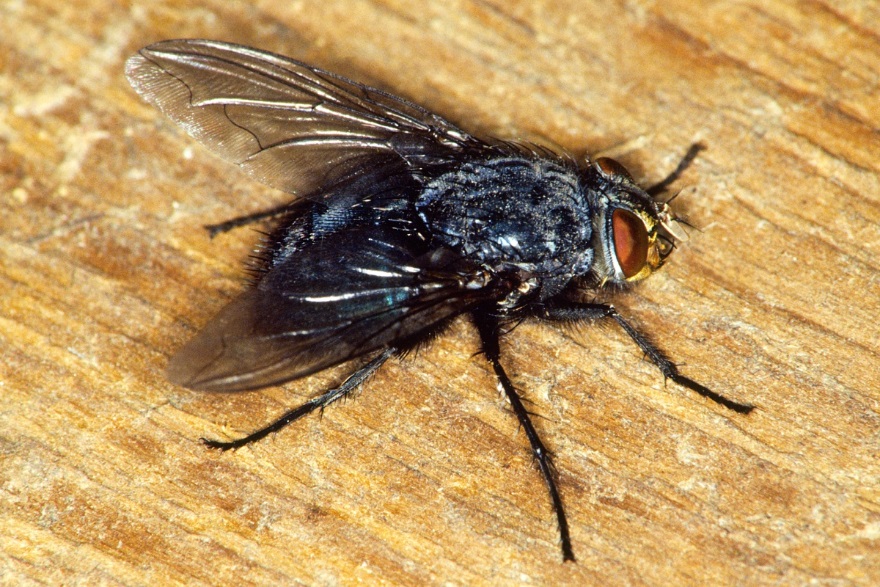 Green Bottle Blow fly
Blue Bottle Blow fly
Environmental - Insects
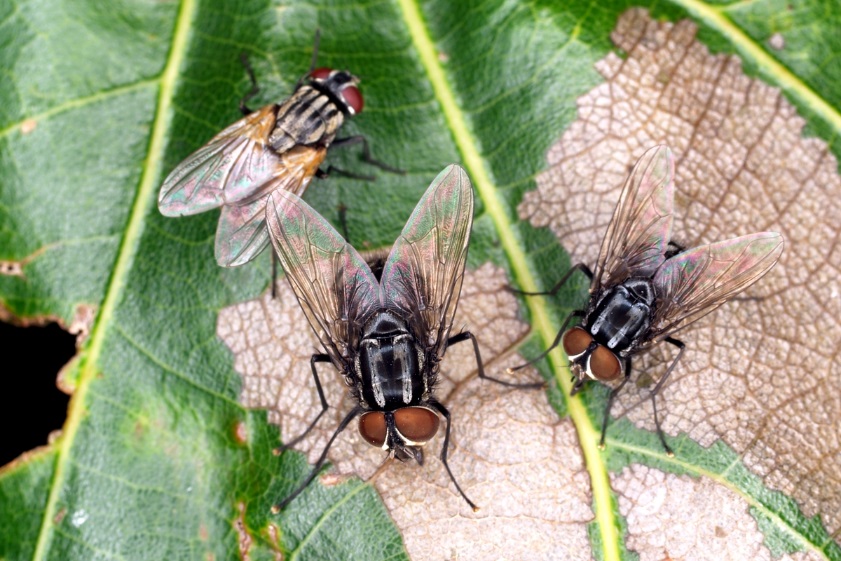 Flesh flies
Structural Insect Pest –Darkling Beetle
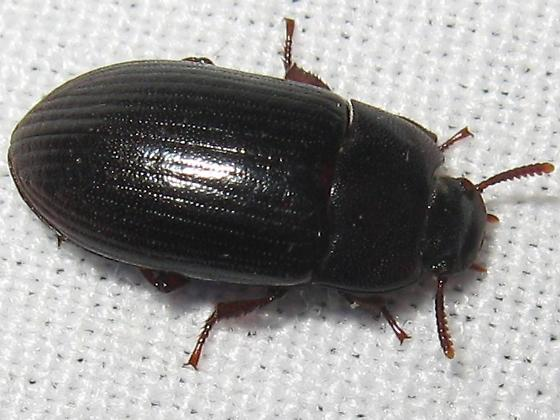 Lesser mealworm (litter beetle) adult
Structural Pest
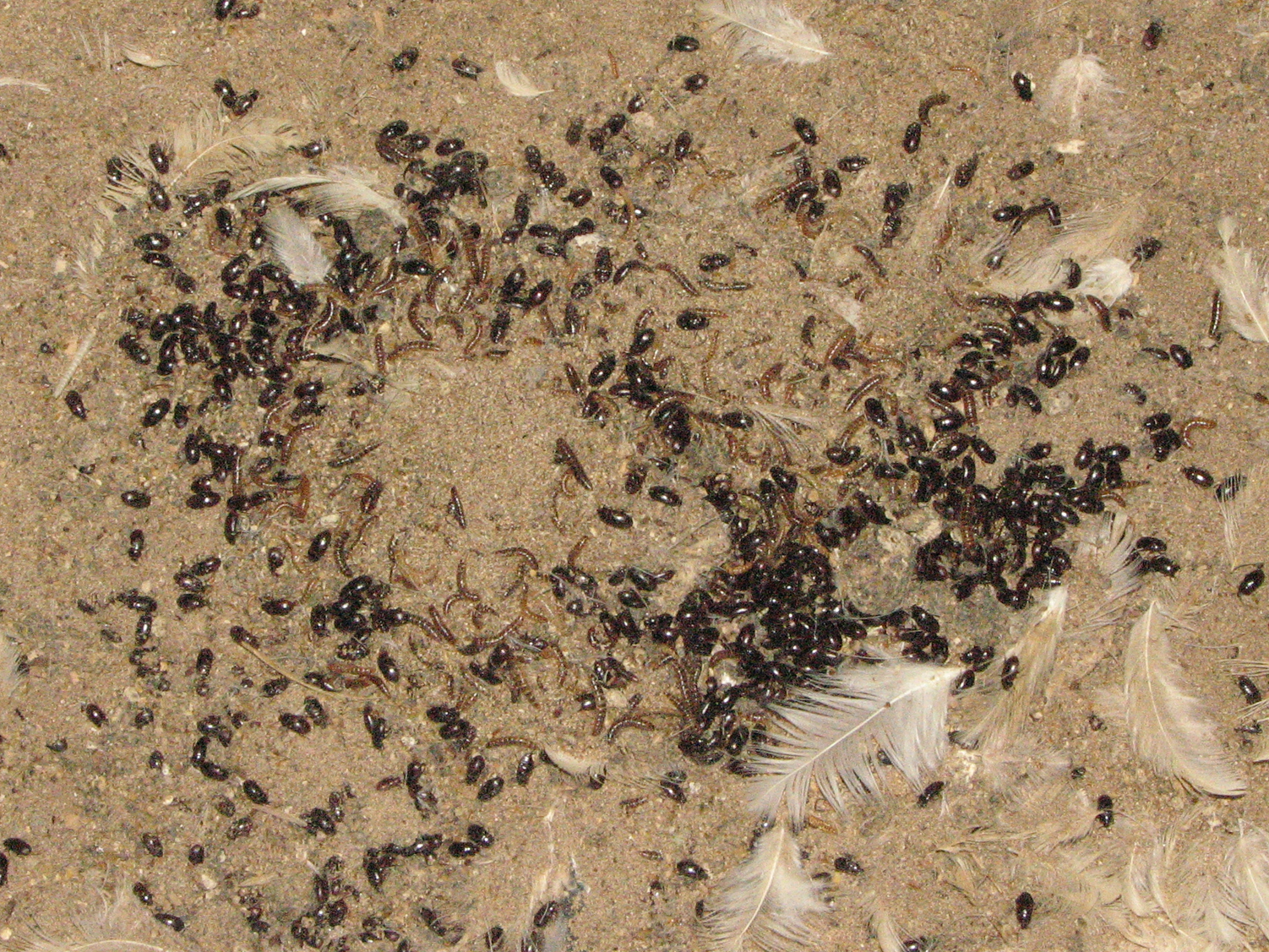 Lesser mealworm (darkling beetle) adults and larvae
Lesser Mealworm (Darkling beetle/litter beetle) 
Impact
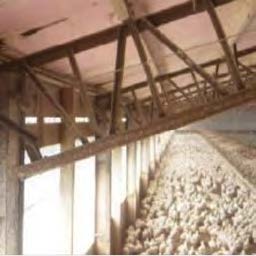 (Univer. Of Ga., Coop. Poultry Ext.)
Darkling beetle damage to insulation and wood structure
Darkling Beetle (Litter Beetle) - Impact
Vector of Pathogens
Marek’s disease
Gumboro disease
New Castle disease
Avian influenza
Bacterial pathogens
Impact Feed Efficiency 

Dispersal or Beetle Invasions
Human Health Concern
Darkling Beetle (Litter Beetle) Management
Cultural

Biological

Chemical
Dave Boxler
Extension Educator
West Central Research & Extension Center
North Platte, NE 69101
308-696-6721
dboxler1@unl.edu